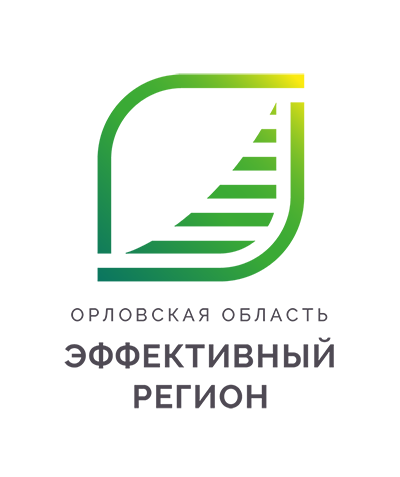 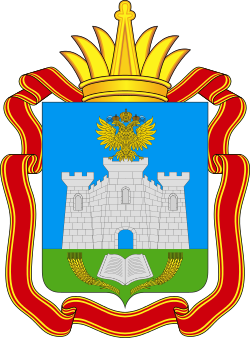 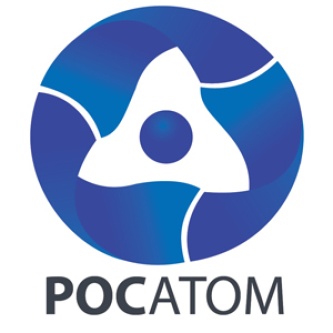 Партнер Правительства
Орловской области 
Госкорпорация «Росатом»
Правительство 
Орловской области
Проект Орловской области «Эффективный регион»
Муниципальное бюджетное общеобразовательное учреждение -
 гимназия №34 г. Орла
проект
«Организация получения образования в ОУ путем совершенствования процесса дистанционного обучения»
период реализации: 01.02.2021-31.05.2021гг.
Проект «Организация получения образования в ОУ путем совершенствования процесса дистанционного обучения»
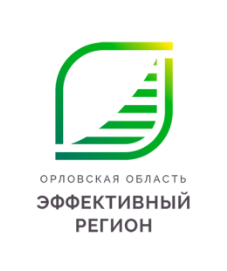 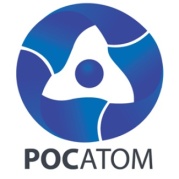 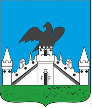 Общая информация по проекту:
1. Цели и плановый эффект
2. Обоснование выбора
Выявленные проблемы
1 Большие временные затраты на создание системной работы по организации дистанционного обучения
2 Отсутствие необходимого количества автоматизированных рабочих мест учителя.
3 Недостаточная готовность сотрудников к полному переходу на работу с
информацией в электронном виде.
4 Разнообразие форм дистанционного обучения
5.Сложность выполнения условий СанПина  при организации дистанционного обучения
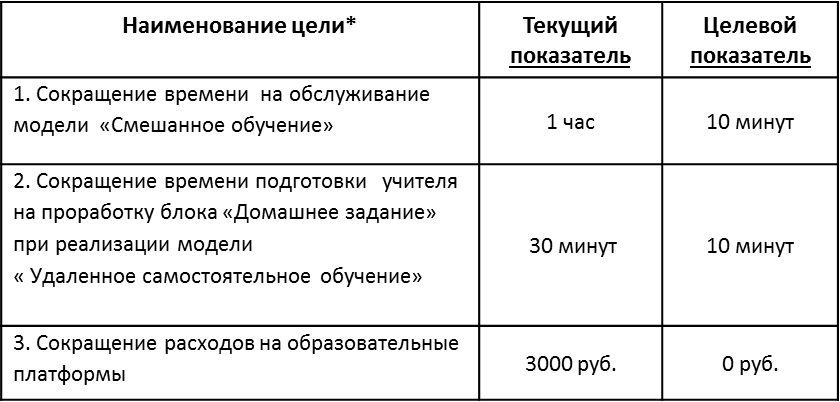 3. Срок реализации: 01.02.2021 - 31.05.2021гг.
Срок не подошел         Выполнено       Незначительный срыв        Срыв сроков
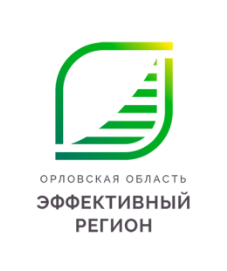 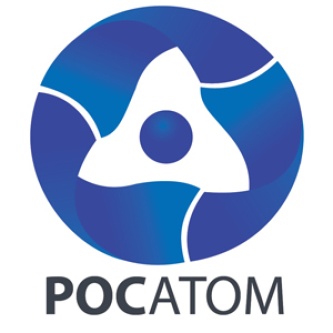 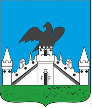 Команда проекта: «Организация получения образования в ОУ путем совершенствования процесса дистанционного обучения»
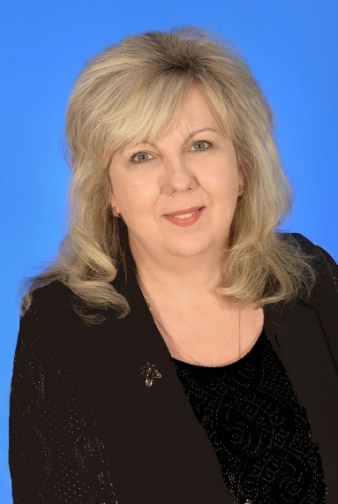 Алферова Юлия Владимировна,
директор муниципальной бюджетной 
гимназии №34 г. Орла, 
Роль:  эксперт по внедрению
Сергеева Ирина Владимировна,
заместитель директора по УВР, 
руководитель проекта
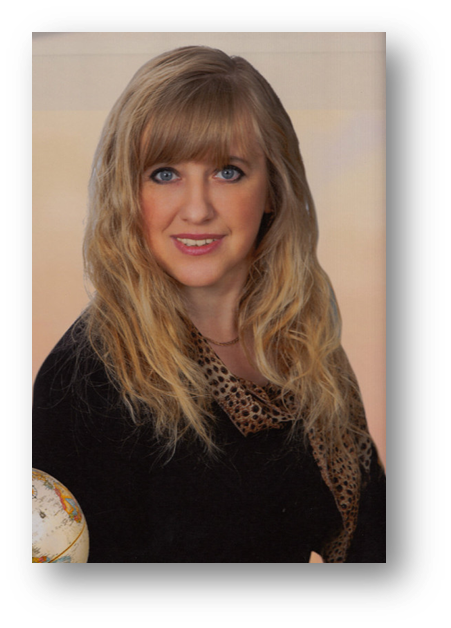 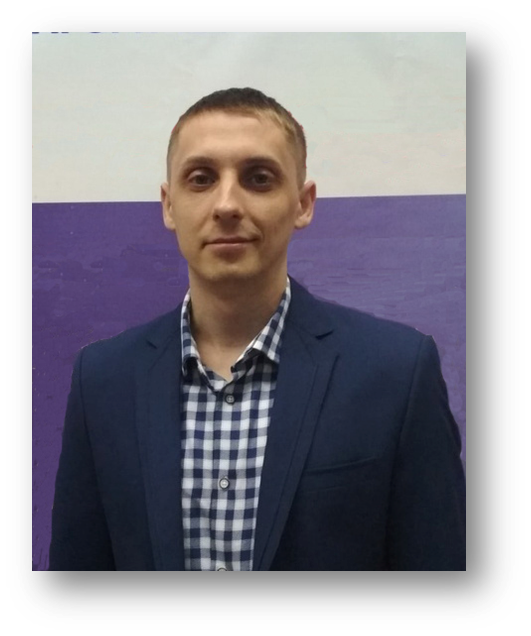 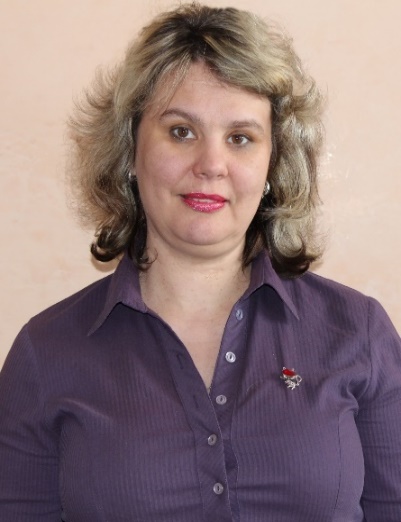 Ампилогова Татьяна Анатольевна,
 заместитель директора по УВР,
соавтор проекта
Роль: основной исполнитель
Щекотихина Елена Алексеевна,
 заместитель директора по УВР,
Роль: основной исполнитель
Костиков Михаил Юрьевич,
 учитель информатики,
Роль: технический специалист
Проект «Организация получения образования в ОУ путем совершенствования   процесса дистанционного обучения»
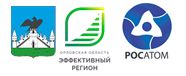 Проведение совещания по защите подходов внедрения
План  совещание по защите подходов внедрения проекта
«Организация получения образования в ОУ путем 
совершенствования процесса дистанционного обучения»
Цель: представить  целевое состояние и предполагаемые пути решения проблемы предоставления  дистанционного обучения
Получить одобрение  предполагаемых решений  по достижению целевого состояния процесса
Озвучена проблематика текущего состояния процесса, 
Определены цели и задачи проекта
Представлено  состояние  целевого процесса
Представлено предлагаемые решения по достижению целевого состояния,
Получено одобрение  предполагаемых решений
Сводные результаты анкетирования заказчиков процесса
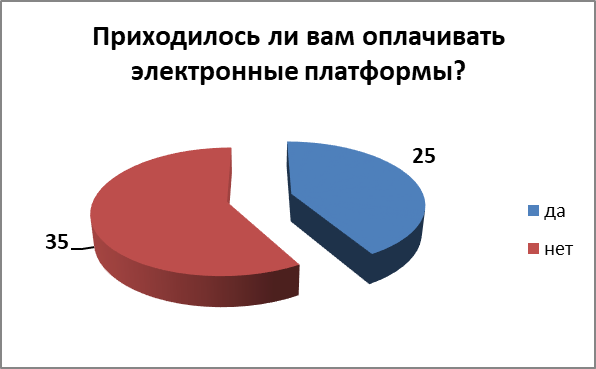 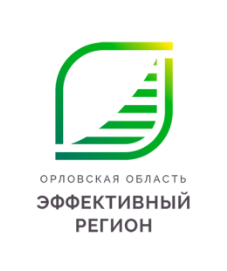 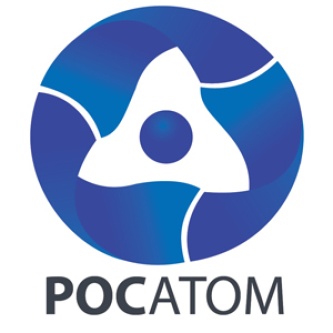 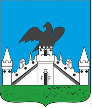 Анализ текущего состояния
Недостаточная готовность педагогов к полному переходу на работу с информацией в электронном виде
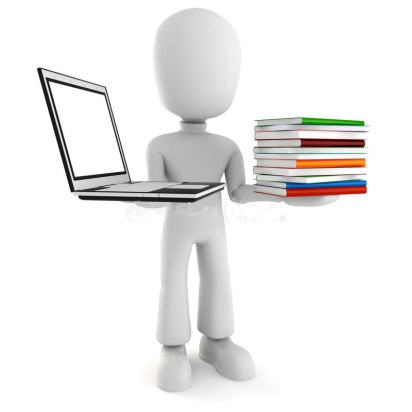 Большие временные затраты на создание системной работы
Сложность организации индивидуального подхода при дистанционном обучении
Наличие локальной сети и доступа к сети Интернет
Низкая скорость интернета, ограниченный трафик
Сложность выполнения условий СанПина при организации дистанционного обучения
Отсутствие необходимого количества автоматизированных рабочих мест учителей
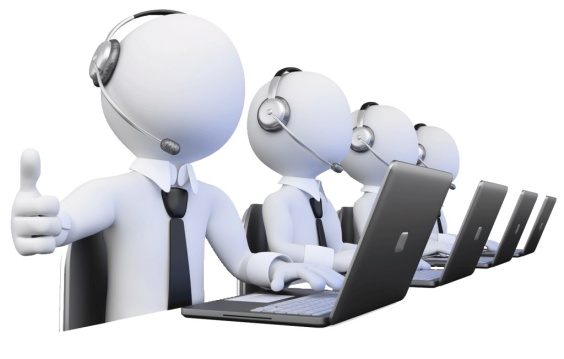 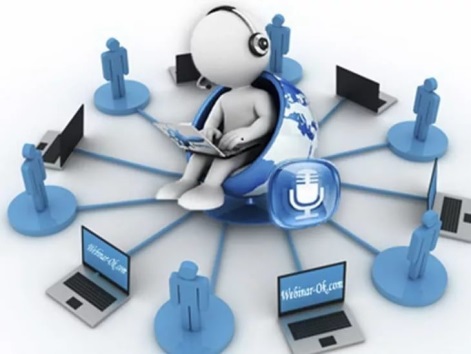 Большое разнообразие форм дистанционного обучения
Текущее состояние (директор, заместитель директора 
по учебно-воспитательной работе)
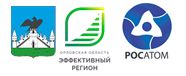 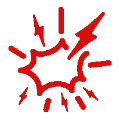 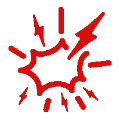 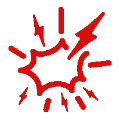 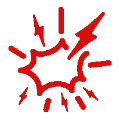 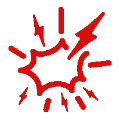 Организация психолого –педагогического сопровождения
Изыскивает средства на установление интернета
Организация  курсовой подготовки педагогов
Ответы на жалобы родителей  по организации дистанционного обучения
Организация
промежуточной аттестации
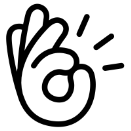 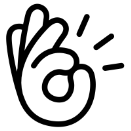 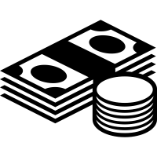 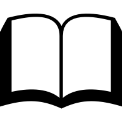 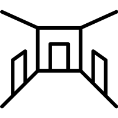 ПЕРЕЧЕНЬ УЛУЧШЕНИЙ:
1. Созданы локальные акты по организации электронного обучения
2. Разработаны методические рекомендации по организации дистанционного взаимодействие участников  процесса.
3.Определены модели дистанционного обучения в гимназии
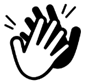 ПЕРЕЧЕНЬ ПРОБЛЕМ:
1. Отсутствие локальных актов
2. Несоблюдение рекомендаций СанПина по организации дистанционного обучения с использованием компьютера
3. Многообразие форм дистанционного обучения
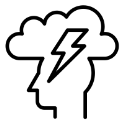 Целевое состояние (директор, заместитель директора по учебно-воспитательной работе)
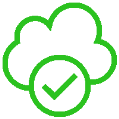 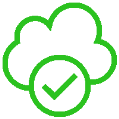 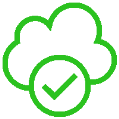 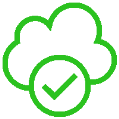 Изыскивает средства на создание устойчивой локальной сети
Изыскивает средства на оборудование рабочего места учителя
Создаёт локальные акты по организации дистанционного обучения
Следит за выполнением локальных актов
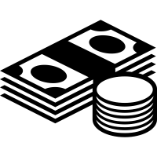 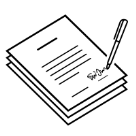 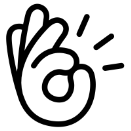 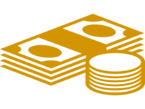 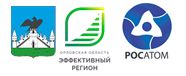 Текущее состояние (педагог)
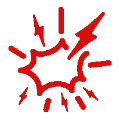 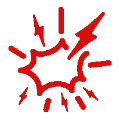 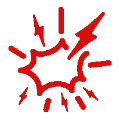 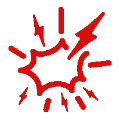 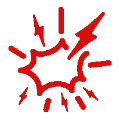 Психологическая неготовность к проведению уроков  под камерой
Разнообразие форм дистанционного обучения
Затраты на покупку права  пользоваться  образовательными платформами РЭШ, ЯКласс
Невозможность контактировать с учащимися при трансляции на –youtube - канале
Длительная по времени подготовка к урокам
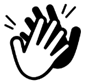 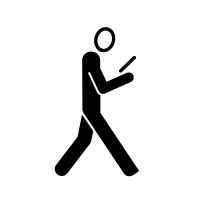 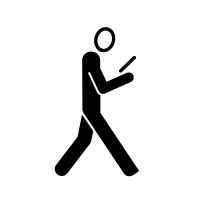 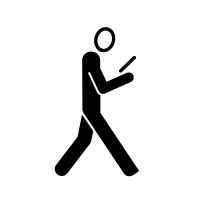 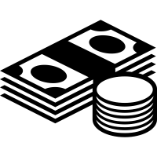 ПЕРЕЧЕНЬ УЛУЧШЕНИЙ:
1.Сокращение времени  на обслуживание модели  «Смешанное обучение»
2. Сокращение времени подготовки   учителя на проработку блока «Домашнее задание» при реализации модели « Удаленное самостоятельное  обучение»
3.Методические рекомендации по организации дистанционного взаимодействие участников  процесса.
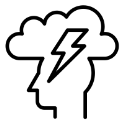 ПЕРЕЧЕНЬ ПРОБЛЕМ:

1. Большое количество форм  дистанционного обучения
2. Длительность подготовки блока «Домашнее задание» в Виртуальной школе
3.Платность использования ресурсов образовательных платформ
Целевое состояние педагог)
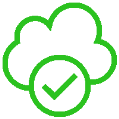 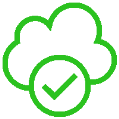 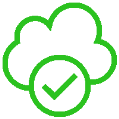 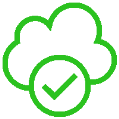 Использование платформы МЭШ
Определены правила работы при «Смешанном обучении» и «Удаленном самостоятельном обучении»
Сокращено время на подключение к уроку
Сокращение расходов 
на  образовательные
 платформы
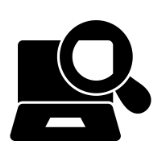 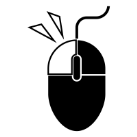 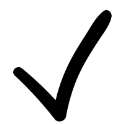 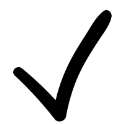 Текущее состояние 
(родители/законные представители)
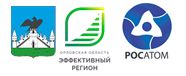 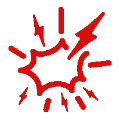 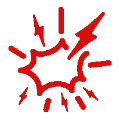 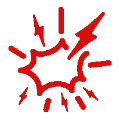 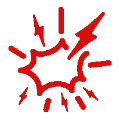 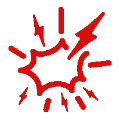 В конце четверти не всегда согласен с выставленной оценкой
Обращается к администрации за разъяснением о  формах дистанционного обучения
Может написать заявление о предоставлении дистанционного обучения
Контролирует успеваемость ребенка посредством электронного дневника
Не готов оплатить за своего ребенка работу на образовательных платформах
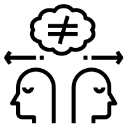 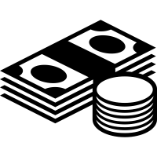 ПЕРЕЧЕНЬ УЛУЧШЕНИЙ:
1. Возможность бесплатно пользоваться электронными ресурсами  на образовательной платформе МЭШ.
2. Может «присутствовать» на уроке при смешанном обучении.
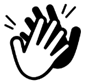 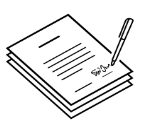 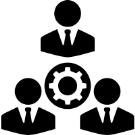 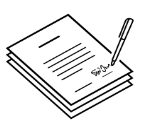 ПЕРЕЧЕНЬ ПРОБЛЕМ:
1. Финансовые затраты на приобретение возможности пользоваться образовательными платформами.
2. Непонимание форм дистанционного обучения
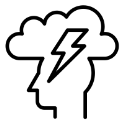 Целевое состояние (родители/законные представители)
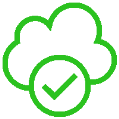 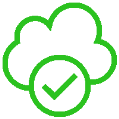 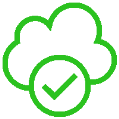 В режиме онлайн через приложение или в личном кабине получает уведомление об отсутствии на занятии или оценке
Следит за успеваемостью
Общается 
с классным руководителем, учителями – предметниками 
с помощью внутренней почты
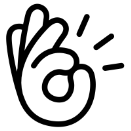 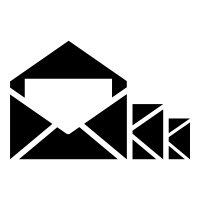 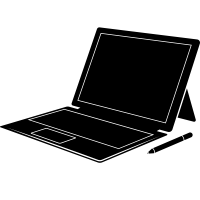 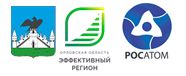 Текущее состояние (ученик)
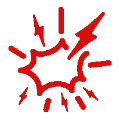 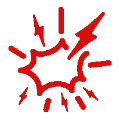 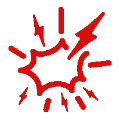 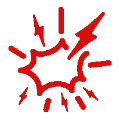 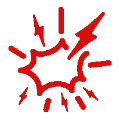 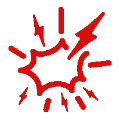 Не знает где в ВШ находится рубрика с домашним заданием
Не может самостоятельно подключиться к уроку
Не умеет пользоваться ZOOM
Не знает как работать с эл. платформами
Не записывает домашнее задание
Отвлекается на социальные сети
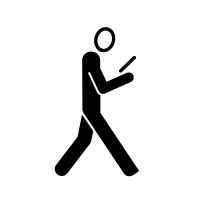 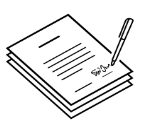 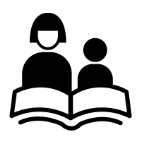 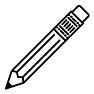 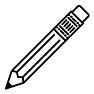 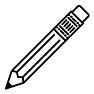 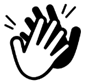 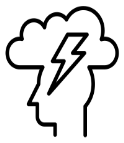 1.   Знает как работать в ZOOM
2. Умеет пользоваться ресурсом Виртуальной школы(домашнее задание)
ПЕРЕЧЕНЬ УЛУЧШЕНИЙ:
Неумение пользоваться программой для создания видеоконференций ZOOM
Не записывает домашнее задание
ПЕРЕЧЕНЬ ПРОБЛЕМ:
Целевое состояние (ученик)
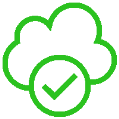 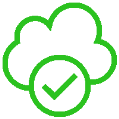 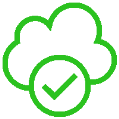 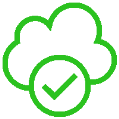 Понимает алгоритм дистанционного  обучения
Знает, что будет писать  экзаменационную работу
Читает комментарии по –поводу полученных оценок
Знает где посмотреть  и куда прикрепить д\з в ВШ
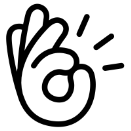 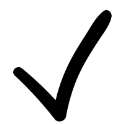 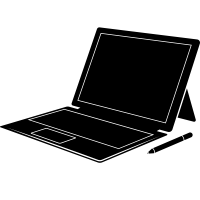 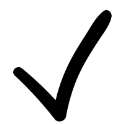 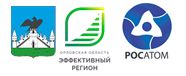 Карта текущего состояния процесса
Время протекания процесса:  180 минут
вход
1
2
2
3
1
4
2
1
Многообразие форм дистанционного обучения
в
ыход
2
Нестабильность интернет - соединения
3
Неготовность  педагога  проводить уроки- онлайн
4
Сложности коммуникации с родителями
4
2
Карта текущего состояния процесса
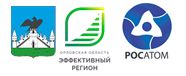 Время протекания процесса:  180 минут
вход
1
2
2
3
1
4
2
1
Многообразие форм дистанционного обучения
ыход
в
2
Нестабильность интернет - соединения
Неготовность  педагога  проводить уроки- онлайн
3
4
Сложности коммуникации с родителями
2
4
2
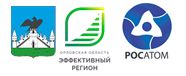 Карта целевого состояния процесса
Время протекания процесса:  минут - 20 минут
выход
вход
1
1
3
2
1
Написано Положение о дистанционном и электронном обучении
2
Подготовлено оборудование
Написан алгоритм действий для учителя
3
Сводные результаты анкетирования № 2 заказчиков процесса
 «Организация получения образования в ОУ путем совершенствования процесса дистанционного обучения»
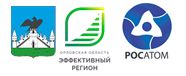 Да
Нет
Скорее да
Скорее  нет
Вопросы
1
4
3
2
Баллы
3,8
Удовлетворены ли вы результатом дистанционного 
обучения?
1
Процесс
Является ли для вас процесс дистанционного
 обучения понятным?
4
2
3.7
Удовлетворены ли вы качеством дистанционного 
обучения?
3
Поддержка пользователей процесса
4
Удовлетворены ли вы нормативной документацией?
4
Итого: средний балл 3,87
В случае ответа «Нет»/
 «Скорее нет» -прокомментируйте
Комментарии
Опишите предложения по совершенствованию
 процесса
Количество опрашиваемых: 100 человек
Респонденты: педагоги гимназии, обучающиеся, родители
ПРИМЕЧАНИЯ
«Организация получения образования в ОУ путем совершенствования процесса дистанционного обучения»
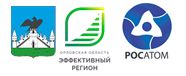 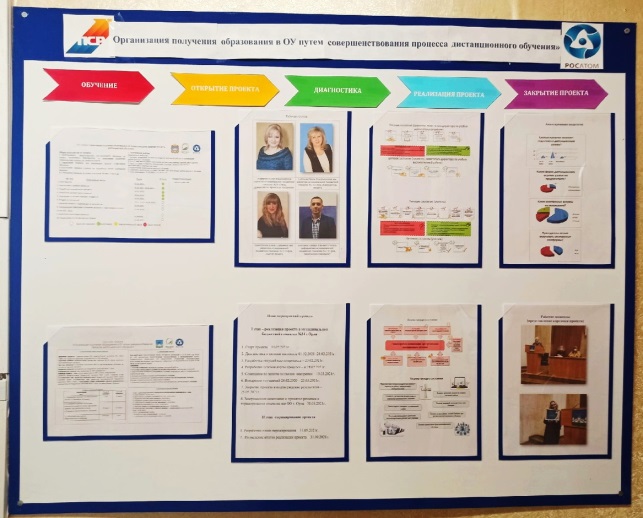 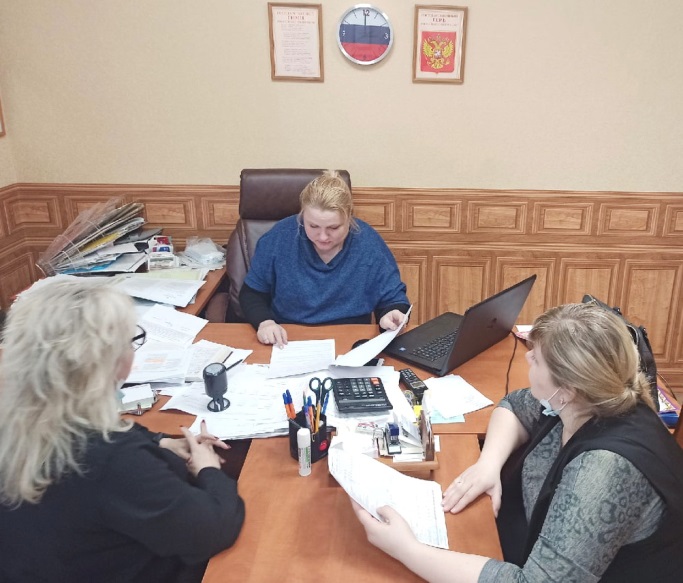 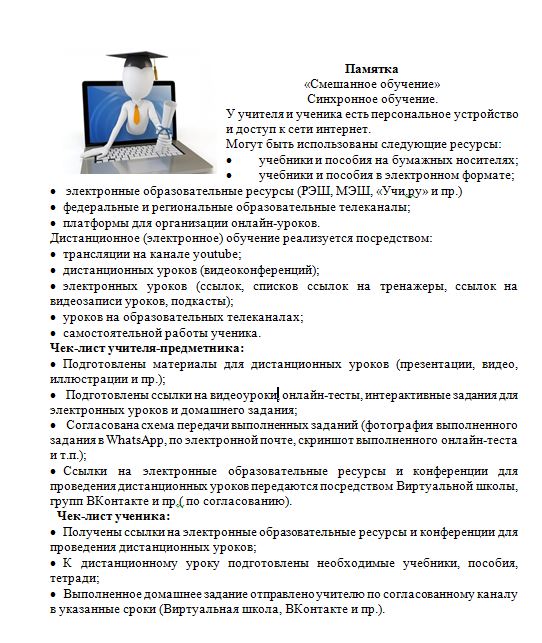 Информационный стенд
Совещание по итогам 
внедрения
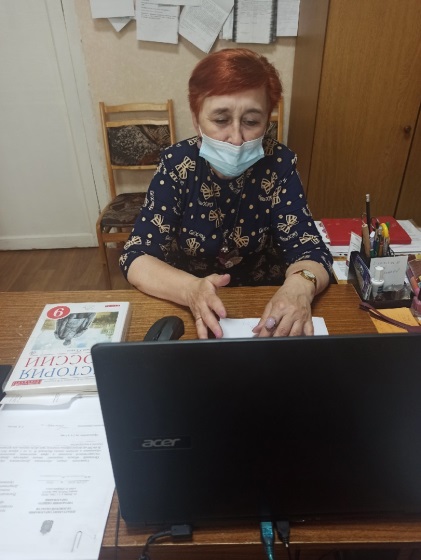 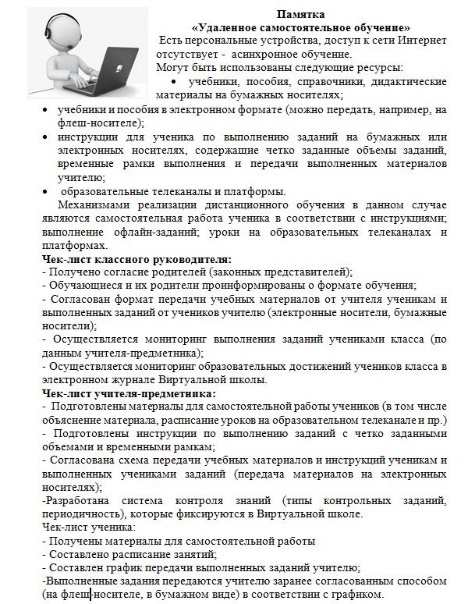 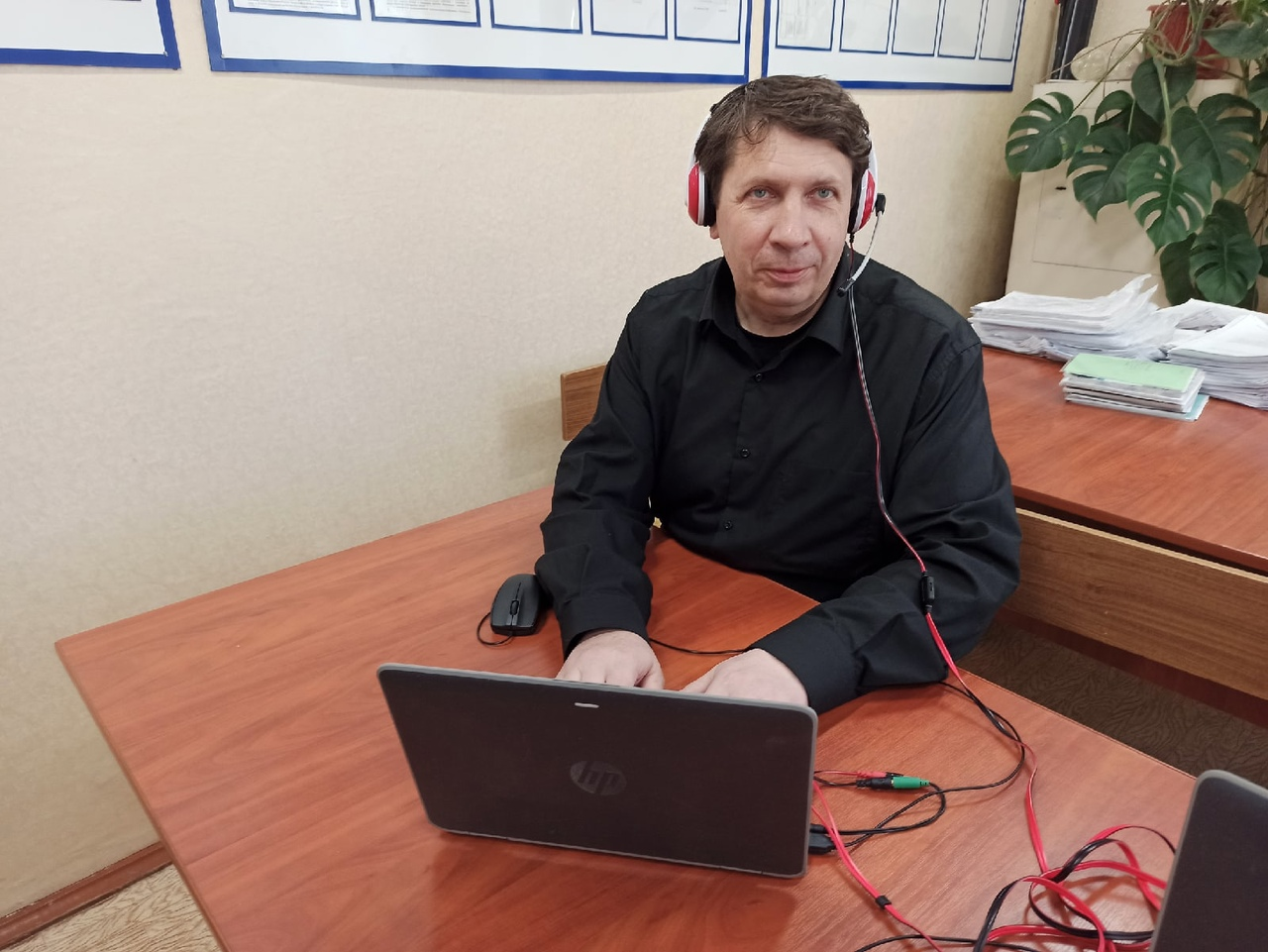 Методические 
Рекомендации
( памятки)
Проведение педагогами консультаций
Проект «Организация получения образования в ОУ путем совершенствования   процесса дистанционного обучения»
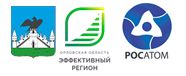 Оценка результатов проекта и проведение завершающего совещания
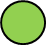 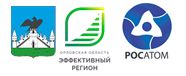 Проект «Организация получения образования в ОУ путем совершенствования   процесса дистанционного обучения»
Оценка результатов проекта и проведение завершающего совещания
Этапы
Критерии соответствия
Оценка
%
%
%
%
%
%
%
ПСР-проект соответствует методическим рекомендациям по реализации ПСР-проекта
*- Отсекающий пункт для текущего этапа